Vocabulaire de la santé
Liste 6 
(deuxième partie)
Drainage :
Opération destinée à favoriser l’écoulement des liquides de l’organisme par un drain ou une mèche.

Épithètes: lymphatique, veineux, biliaire.
Étreinte :
Action de serrer avec  la main, 
faire une pression avec la main.
Prélèvements :
Prélever, prendre une partie d’un ensemble; extraire.
Épithètes: sanguins, effectués, urinaires, bactériologiques, indolores.

Synonymes:biopsie, coupe, piqûre, ponction, prise de sang.
Cliente primipare :
Femme qui accouche pour la première fois.
Visage crispé :
Contracter (les muscles de). Crisper les mains. Une émotion qui crispe le visage.

Crisper: la main, les doigts, un sourire, les nerfs, la bouche, les mâchoires

Synonymes: contracter, convulser, décomposer, déformer.
Accoutumance :
Phénomène métabolique entraînant la nécessité d’augmenter les doses d’une substance active ou toxique pour en obtenir l’effet habituel.
Accoutumance à une drogue.
QUÉBEC, FAMILIER – Habitude. 
Perdre, prendre l’accoutumance.
Épithètes: progressive, psychologique
Synonyme: habitude
Jaquette :
Chemise ouverte dans le dos qu'on porte à l'hôpital.
Déglutition:
Action de déglutir, d'avaler 
(sa salive, des aliments)

Synonymes: absorber, avaler, consommer, ingérer, ingurgiter, prendre.
Blouse :
Vêtement de travail destiné à protéger ses vêtements. 
Blouse de mécanicien. 
Blouse d’infirmière, de pharmacien.

Synonyme: sarrau
Affichette :
Petite affiche.

Synonymes: affiche (publicitaire), annonce, avis, écriteau, pancarte, publicité.
Qc: poster
Fiole :
Petit flacon de verre muni d’un col étroit, employé spécialement en pharmacie. 
Fiole d’antidote. Fiole remplie d’un médicament, d’un poison.
Épithètes: remplie, vide, pleine
Vieillissement :
Ensemble des phénomènes physiologiques que subit tout être vivant au cours de l’ultime période de sa vie.
Fait pour un être vivant de devenir vieux.
Vieillissement de la population: État d’une population dont la moyenne d’âge s’élève progressivement.
Synonymes: décadence, dégénérescence, (grand) âge, quatrième âge, troisième âge, vieillesse.
Épithètes: prématuré, accéléré, cellulaire, cutané
Hanche :
Partie de chaque côté du corps où la jambe et le tronc se rejoignent 

Épithètes: étroite, larges, artificielle

Synonymes: ceinture, flanc, taille, articulation coxo-fémorale
Fémur :
Os long qui constitue le squelette de la cuisse, le plus fort de tous les os du corps

Synonyme: cuisse

Épithètes: gauche, droit, court
Culot globulaire:
Qui se rapporte aux globules rouges.  (globulaire)
Masse, protéine globulaire.
Ex: Dans la poche de prélèvement d’origine, il ne reste plus que les globules rouges auxquels sera ajoutée une solution nourricière. C’est le culot globulaire.
Hébergement :
Loger, abriter (quelqu’un) de façon temporaire, accueillir
Centre d'hébergement pour personnes âgées (autonomes, semi-autonomes, dépendantes)
Déception :
Le fait d’être déçu, trompé dans ses attentes

Synonymes: abattement, amertume, chagrin, contrariété, découragement, démoralisation, désespoir, désillusion, désolation, échec, peine, regret, revers, tristesse.
Microperfuseur
Dispositif médical à usage unique composé d’une aiguille raccordée à une tubulure souple .
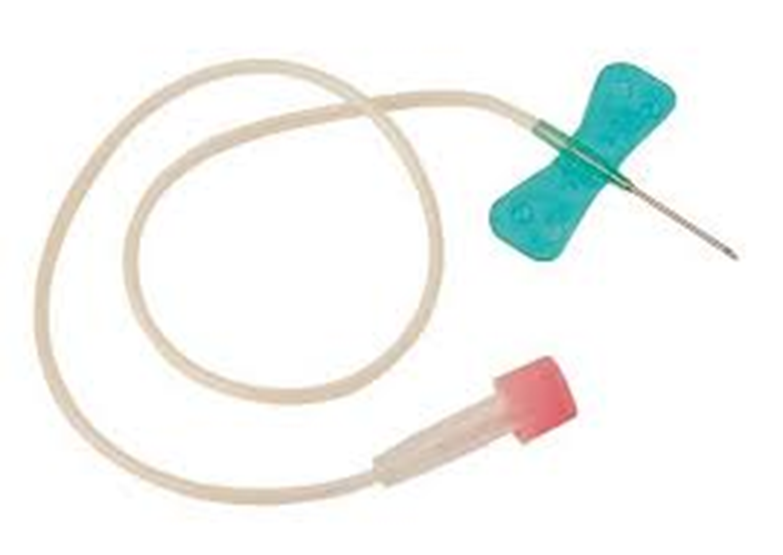 Traits tirés :
Visage fatigué.
Paille
Petit tuyau de matière plastique, utilisé pour boire en aspirant. 
Boire avec une paille.